January 2017
Link Transmit Power (LTP)
Date: 2017-03-15
Authors:
Slide 1
Matthew Fischer (Broadcom)
January 2017
Abstract
Transceivers can benefit from increased EVM when compared to EVM requirements in the spec
Due to Tx Beamforming, delay spread, Doppler, receiver design, etc.
Existing EVM spec targeted to SISO, CDD
We show both simulation results and measurement data to justify our proposal 
Propose to provide means for TX Power modification per link
Per request of the recipient and approval of the transmitter
Signaling through elements and management frames
Link Transmit Power signaling mechanism creates benefits:
Increase in TX Power per MCS to allow higher MCS use
Reduction in TX Power to aid in system wide spatial reuse
Slide 2
Matthew Fischer (Broadcom)
January 2017
CID 8098
Slide 3
Matthew Fischer (Broadcom)
January 2017
Rationale
Reasons to expect that EVM can be increased over EVM in the spec:
LDPC requires less stringent EVM requirements
TX EVM varies over operating condition, but TX PA set for worst case
Beamforming (NTX > NSS) accommodates relaxed EVM
TX Power is typically conservative due to implementation variance and measurement precision
Channel delay spread is not known at transmitter
Doppler is not known at transmitter
TX EVM defined in standard was low bar for receiver design expectations a few years ago
Modern receivers can typically handle increased EVM due to LDPC, etc. 
Additional receiver design improvements are likely in the future
TX EVM defined in standard was based on SISO, CDD
Slide 4
Matthew Fischer (Broadcom)
January 2017
LTP Additional Use
Link Transmit Power signaling mechanism allows:

Increase in TX Power per MCS to allow higher MCS use
Reduction in TX Power to aid in system wide spatial reuse
Slide 5
Matthew Fischer (Broadcom)
January 2017
Transmitter Self Adjustment
Transmitter may be able to make TX power adjustments to account for:
Precoding Scenario (8x2, 4x2, 2x2, using beamforming or spatial expansion)
PA characteristic, e.g. non-linearity
However, transmitter may not be aware of channel (Doppler and Delay Spread) and receiver characteristics
Receiver can measure channel effect and request power increase or decrease to optimize link and system gain
We simulate possible gains as a result of EVM requirement modification
Slide 6
Matthew Fischer (Broadcom)
January 2017
Simulation Conditions, Gain Metric
PA simulated is lab measured Skyworks PA (SKY85302-11)
Using Channel B NLOS 80MHz, and D NLOS 80MHz
For Nss=2: scenarios are Precoding NTX=4 x NRX=2 and NTX=8 x NRX=2. Reference scenario is NTX=2 x NRX=2 MIMO with direct mapping.
For Nss=1: scenarios are Precoding NTX=4 x NRX=2 and NTX=8 x NRX=2. Reference scenario is CDD with NTX=4 x NRX=2, Nss=1
For each scenario NTX x NRX we mark the OBO at which transmit distortion increases required SNR (for 10% PER) by 1dB from ideal
This OBO is considered a conservative OBO at which the link should operate
The difference between OBO of precoded (4x2 or 8x2) link and the 2x2 link is considered as the LTP gain we could achieve by letting receiver request transmit power.
Slide 7
Matthew Fischer (Broadcom)
January 2017
Simulation Results
For each MCS we plot
 SNR thresh (i.e. required for 10% PER with 1.7KB packets) as function of OBO 
 EVM as function of OBO (green curve)
EVM was computed and plotted for 2x2 MIMO case, Nss=2, using direct mapping (measurement described in IEEE Std 802.11-2016 21.3.17.4.3)
Allowed relative constellation error (EVM Spec) is also marked
Precoder is normalized to have same power for all antennas, thus precoded signal also obeys same OBO to EVM (green) curve
OBO setting marked by diamond, is the OBO maximizing system gain (min Psat/N0=min OBO+SNR). This shows similar LTP gain as the 1dB loss point.
Slide 8
Matthew Fischer (Broadcom)
January 2017
Channel D, BW=80MHz, Nss=2 SVDBF, MCS11
Showing RX SNR required (for 10% PER), as function of output backoff (OBO)
 Channel, D 80MHz, NLOS
 Nss=2, MCS11, ML Decoder 
Green curve shows SISO per TX ant EVM as function of OBO 
Comparing OBO at which 1dB SNR margin is lost for each case
2x2, Used as reference case
4x2 50DDP Gain=2.5dB
4x2 50DDP Gain=3.5dB
8x2 25DDP Gain=3.7dB
8x2 0DDP Gain=4.3dB
Slide 9
Matthew Fischer (Broadcom)
January 2017
Channel D, BW=80MHz, Nss=2 SVDBF, MCS11
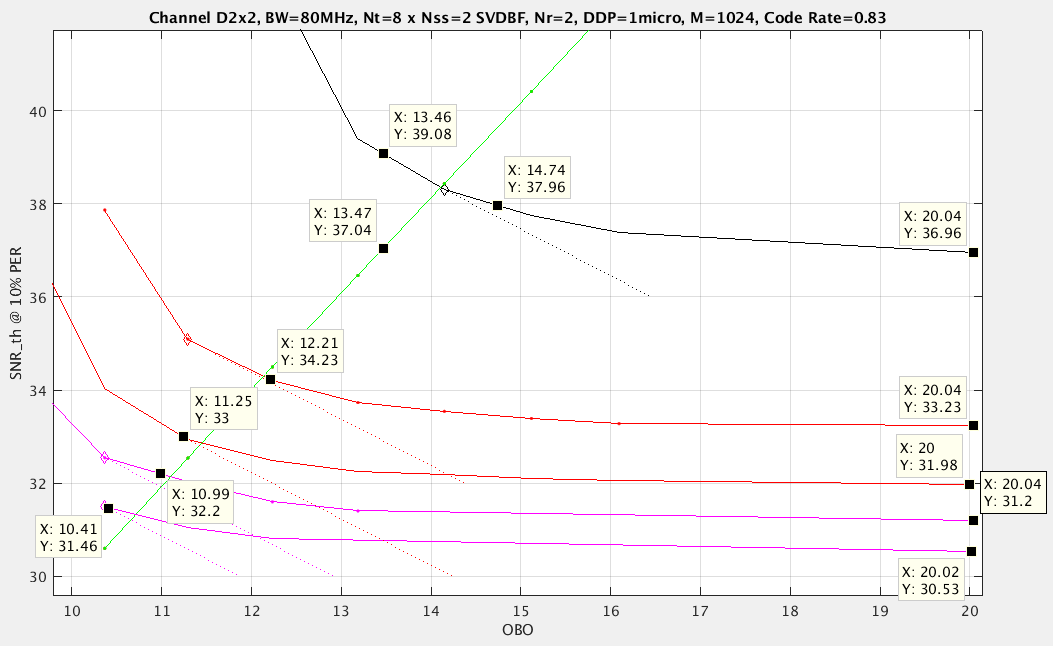 SISO EVM measured per TX antenna
D2x2
1dB loss
1dB loss
D4x2 50DDP
1dB loss
D4x2 0DDP
D8x2 25DDP
D8x2 0DDP
Slide 10
Matthew Fischer (Broadcom)
January 2017
Channel D, BW=80MHz, Nss=2 SVDBF, MCS7
Showing RX SNR required (for 10% PER), as function of output backoff (OBO)
Channel, D 80MHz, NLOS
Nss=2, MCS7, ML Decoder
Comparing OBO at which 1dB SNR margin is lost for each case
2x2, Used as reference case
4x2 50DDP Gain= 1.8dB
4x2 0DDP Gain= 3.1dB
8x2 25DDP Gain= 3.4dB
8x2 0DDP Gain= 4dB
Slide 11
Matthew Fischer (Broadcom)
January 2017
Channel D, BW=80MHz, Nss=2 SVDBF, MCS7
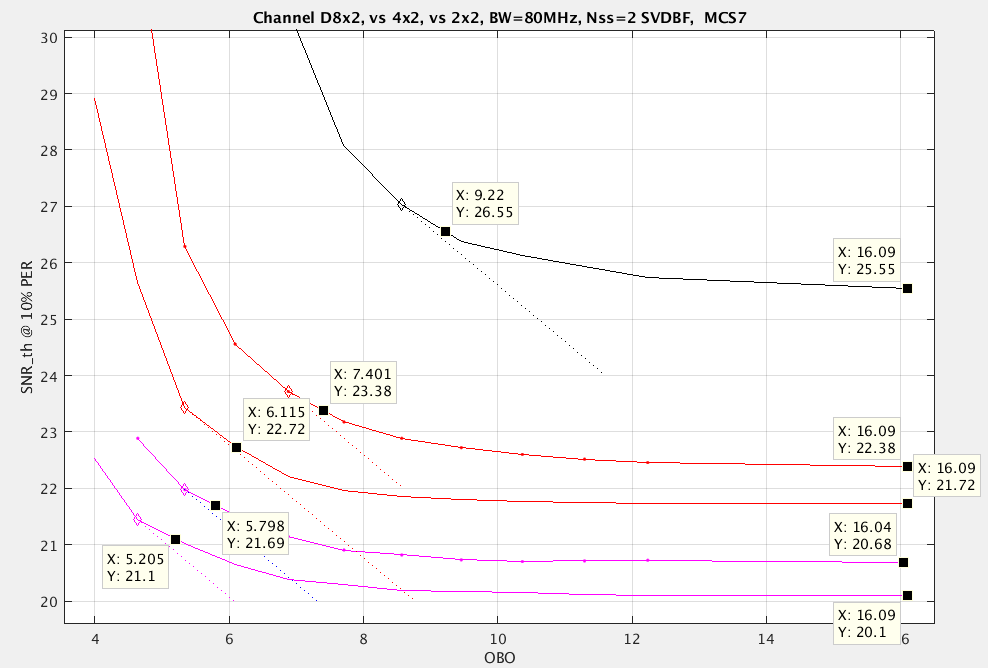 D2x2
1dB loss
D4x2 50DDP
1dB loss
D4x2 0DDP
D8x2 25DDP
D8x2 0DDP
1dB loss
Slide 12
Matthew Fischer (Broadcom)
January 2017
Channel B, BW=80MHz, Nss=2 SVDBF, MCS7
Showing RX SNR required (for 10% PER), as function of output backoff (OBO)
Channel, B 80MHz, NLOS
Nss=2, MCS7, ML Decoder
Comparing OBO at which 1dB SNR margin is lost for each case
2x2, Used as reference case
4x2 50DDP Gain= 1.2dB
4x2 0DDP Gain= 2.4dB
8x2 25DDP Gain= 2dB
8x2 0DDP Gain= 2.5dB
Slide 13
Matthew Fischer (Broadcom)
January 2017
Channel B, BW=80MHz, Nss=2 SVDBF, MCS7
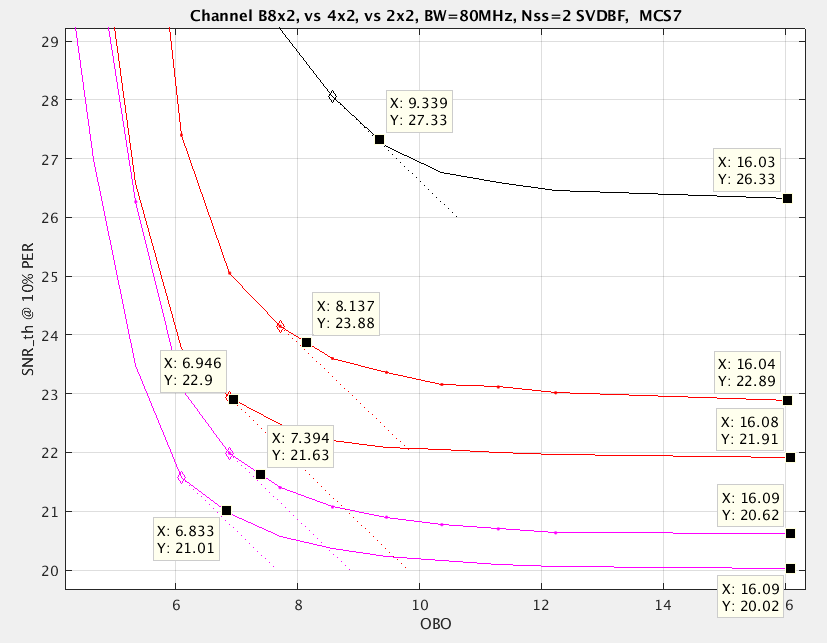 1dB loss
D2x2
1dB loss
D4x2 50DDP
D4x2 0DDP
1dB loss
D8x2 25DDP
D8x2 0DDP
Slide 14
Matthew Fischer (Broadcom)
January 2017
Measured Lab Results
Slide 15
Matthew Fischer (Broadcom)
16
System setup for PA OBO (Output Back Off) gain measurements with real devices and channel emulator
EB channel emulator with channel model BNLOS/DNLOS
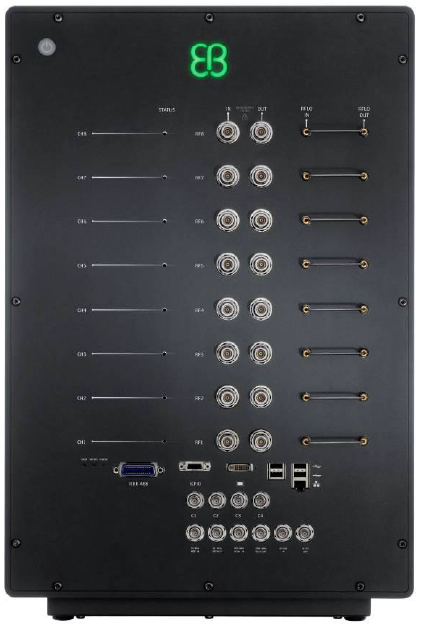 AP:BRCM
       +
    iperf
Client:BRCM
          +
      iperf
Broadcom Proprietary & Confidential.  © 2009 Broadcom Corporation.  All rights reserved.
17
PA OBO gain results with real devices and channel emulator: BF(Beam forming) vs. CDD
With 4x2 Tx BF, the maximum link budget is achieved at Tx EVM of -20.2dB, which is 4.8dB worse than the standard requirement (mcs=6).
Compared to CDD mode, BF has 2dB higher transmit power at the maximum link budget (e.g. OBO gain).
Broadcom Proprietary & Confidential.  © 2009 Broadcom Corporation.  All rights reserved.
18
Link budget comparison between LAB measurements and C simulations
LAB measurements and simulation results correlate well.
With 4x2 Tx BF, the maximum link budget is achieved at Tx EVM of -20.2dB, which is 4.8dB worse than the standard requirement of -25.0dB (mcs=6).
Compared to CDD mode, BF has ~2dB higher Tx power at the maximum link budget (OBO gain). 
Optimal Tx power in BF mode is ~2dB higher than the Tx EVM limited Tx power.
Broadcom Proprietary & Confidential.  © 2009 Broadcom Corporation.  All rights reserved.
January 2017
Link budget comparison between LAB measurements and C simulations
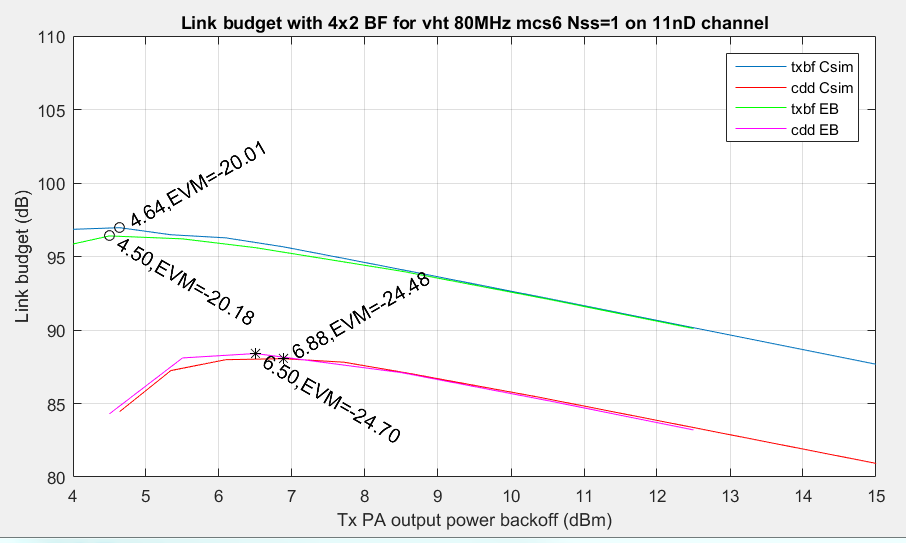 Slide 19
Matthew Fischer (Broadcom)
20
1dB loss point
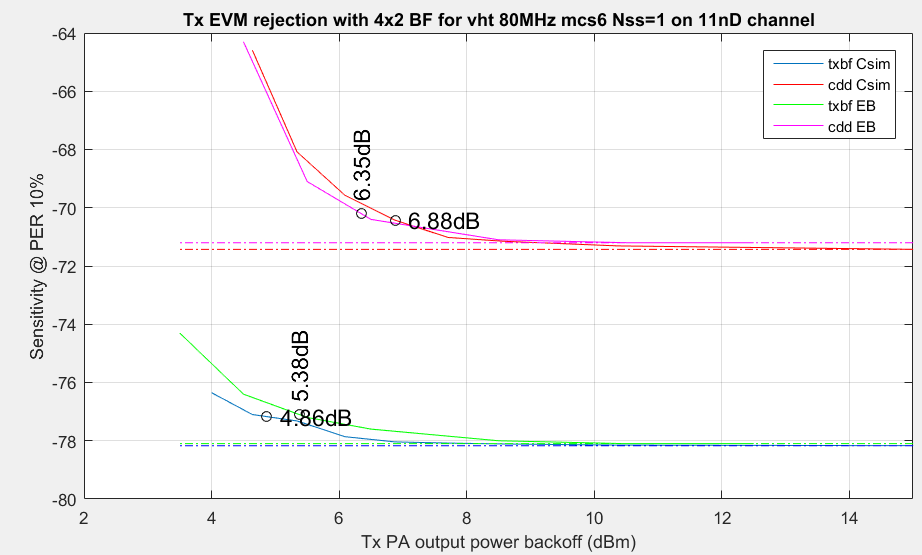 1dB loss point use the min sensitivity as the reference point
Broadcom Proprietary & Confidential.  © 2009 Broadcom Corporation.  All rights reserved.
January 2017
Proposed Draft Changes
Link Transmit Power
Slide 21
Matthew Fischer (Broadcom)
January 2017
LTP Signaling
Add capability of a receiver to request transmitter power per MCS for this link
Within regulatory limits
Not to affect transmitter power on other links with the same STA
Hence, Link Transmit Power
A STA requests a higher power per MCS at its own estimate/risk
LTP requester
Power can be re-adjusted at any time
Per new request from LTP requester
Per LTP responder initiative accompanied by unsolicited LTP response to inform LTP requester of the change
Use a new LTP Request / LTP Response exchange
Slide 22
Matthew Fischer (Broadcom)
January 2017
Add a capability indication
Extended Capability information element (IE)
Existing location for dot11 type-independent features
E.g. this feature can be used by any letter designation
E.g. 11n, 11ac, 11ax, 11afuture
Link Transmit Power capability bit

Not clear that this bit is really needed
No reason why a STA could not send the new element to anyone and if they do not recognize it, they do nothing
If they do recognize it, they could still refuse to cooperate
If they do recognize it, they will respond
Slide 23
Matthew Fischer (Broadcom)
January 2017
Add an information element
Link Transmit Power (LTP) information element
Used to communicate request from receiver to transmitter
Increase/decrease TX Power per MCS
New element can be included in various management frames
Most likely a new Public or Protected Dual of Public Action
No response required (other than ACK)
Transmitter either complies with request or does not comply
If Transmitter makes changes, then it must inform the receiver by sending an LTP element as a response
Slide 24
Matthew Fischer (Broadcom)
January 2017
Add a management action frame
Add to Public and Protected Dual of Public
To avoid type-specific categories
Slide 25
Matthew Fischer (Broadcom)
January 2017
LTP Requester Behavior
STA which transmits an LTP IE request
Does not know exactly how much change in EVM might result at a given MCS for a given amount of TX power change
Estimate is possible if LTP requester sees transmissions from LTP responder at various MCS and power combinations to allow it to make measurements
Otherwise, LTP requester might have to try a few times to find a comfortable value
Desirable to include a test frame
NDP included in specific exchanges (see later slides)
If LTP request is not accepted, then no new request allowed for X ms
Slide 26
Matthew Fischer (Broadcom)
January 2017
LTP Responder Behavior (1)
LTP responder (LTP IE recipient) can choose to use or ignore the LTP IE information
LTP responder might not be able to raise TX power – it might already be at the regulatory or TPC limit
LTP responder might not desire to raise TX power in order to manage spectrum
E.g. cooperative arrangement with neighbors for spatial reuse/interference management
E.g. in a managed environment
If LTP responder chooses to change transmit power, it must inform the LTP requester (LTP IE sender)
Sends an LTP response if raising or lowering TX power
Slide 27
Matthew Fischer (Broadcom)
January 2017
LTP Responder Behavior (2)
TX EVM excursions limited to DATA-bearing frames
TX EVM excursions not allowed for CTRL subtypes
Transmitted in non_HT format
e.g. RTS, CTS, BA, ACK
Slide 28
Matthew Fischer (Broadcom)
January 2017
Proposed Changes Summary (1)
Add a capability bit
Extended Capability IE – preferred location for generic features
Add a new LTP IE
To carry a list of requested or used PABOMCSn values
Allow the LTP IE to be transmitted within various management frames
E.g. Association Request, Association Response, Action, etc
Add a new Management Action frame
To allow post-association requests/changes to be communicated
No requirement for recipient to obey the request
But LTP responder must inform LTP requester if LTP responder makes any TX power changes, requested or self-initiated
Slide 29
Matthew Fischer (Broadcom)
January 2017
Proposed Changes Summary (2)
Change TX EVM rules
Allow transmitter to exceed TX EVM requirements when LTP requester sends LTP request that would cause EVM limits to be violated
LTP requester is specifically indicating that it has no problem with the expected increase in EVM
No change to other TX power related rules
Jurisdictional regulatory limits still apply
TPC limits still apply
AP self-imposed limits apply
Recommend addition of test frame transmissions
E.g. NDP before Beacons
Slide 30
Matthew Fischer (Broadcom)
January 2017
Straw poll #1
Do you support the concept of Link Transmit Power as outlined in the previous slides, without the requirement to send an NDP?
Y
N
A
Slide 31
Matthew Fischer (Broadcom)
January 2017
Straw poll #2
Do you support the requirement that an NDP is transmitted by an LTP as outlined in the previous slides?
Y
N
A
Slide 32
Matthew Fischer (Broadcom)
January 2017
Straw poll #3
Do you support to resolve CID 8098 by adopting the text of 11-17-0123-00-00ax-Link-Transmit-Power-Text?
Y
N
A
Slide 33
Matthew Fischer (Broadcom)
January 2017
Straw Poll PHY #1
Do you support the concept of allowing a transmitter, per request of a receiver, to violate existing TX EVM by increasing the TX Power for transmissions to that requester?

Y
N
A
Slide 34
Matthew Fischer (Broadcom)
January 2017
Annex 1
Link Transmit Power Specific Proposed Changes
Slide 35
Matthew Fischer (Broadcom)
January 2017
Ext Cap IE: add a capability indication
Extended Capability information element (IE)
Link Transmit Power capability bit
Ext Cap IE is the location for dot11 type-independent features
i.e. this feature can be used by any letter designation
E.g. 11n, 11ac, 11ax, 11future
Set by AP and by non-AP STA that support LTP
Acts as implicit NDP request
See next slide
Slide 36
Matthew Fischer (Broadcom)
January 2017
Implicit NDP Request
When Ext Cap LTP bit is set by an AP
AP should transmit NDP, SIFS before each DTIM Beacon
Using TX Power indicated in the Beacon
E.g. TPC Report, Power Capability, LTP IE
NDP transmitted using all TX antennas
When Ext Cap LTP bit is set by non-AP STA and AP also has the bit set
Non-AP STA should transmit an NDP SIFS following the ACK of its Association Request transmission
Using TX Power indicated in the Association Request
E.g. TPC Report, Power Capability, LTP IE
NDP transmitted using all TX antennas
Slide 37
Matthew Fischer (Broadcom)
January 2017
Add an information element
Link Transmit Power (LTP) information element
Used to communicate request from receiver to transmitter
Used to communicate actual values from transmitter to receiver
New element can be included in various management frames
Public Action and Protected Dual of Public Action
New Public Action LTP
(Re)Association request, (Re)Association response, Beacon, Probe Response
LTP Response is only required when changing PA Backoff (PABO) values
In response to LTP Request and when unilaterally changing PABO values
Slide 38
Matthew Fischer (Broadcom)
January 2017
Link Transmit Power Parameters
Link Transmit Power IE contents:
Transmit power suggestion or report per MCS
Value of dB [-23, 40.5]
Transmitting STA can provide as many or as few constellation/coding combinations as it desires per request
Transmitting STA can change values as frequently as it desires
Receiving STA can use the information or ignore it
Slide 39
Matthew Fischer (Broadcom)
January 2017
LTP IE Format
Uses Element ID Extension
Element ID = 255
Element ID Extension assigned by ANA
Link Transmit Power Information field contents:
Series of one-octet transmit power values
One octet per Constellation/encoding (i.e. one per MCI)
MCI = MCS Index
Not necessary to include an octet for every constellation/encoding value
Slide 40
Matthew Fischer (Broadcom)
January 2017
LTP control field
LTP Report
LTP Report = 0 indicates a request for the LTP responder to modify TX Power settings according to the accompanying LTP Information
LTP Report = 1 indicates employed values at the LTP responder
LTP MCI Bitmap
Bitmap of MCI (MCS Index) values, e.g.
Value of 1 in bit position B3 means MCI value 2 transmit power information field is present
Value of 0 in bit position B3 means MCI value 2 transmit power information field is absent
TXBF Present, NTXBF Present
Indicates if MCI power values are present for TXBF case, Non TXBF case – entries are in MCI pairs when both are present
Supported Modes
Bitmap of SU, OFDMA (non-MU MIMO), Reserved, when the LTP is a request
Reserved when the LTP is a Report
Reserved -> requested MCS, Ntx for LTP response
Alternative = copy the request LTP PPDU parameters, except for NTX
Absolute
Indicates if MCI TX Power field encoding represents Absolute dBm or Relative dBm (see later slide)
Transmit Power
Same as the field in the TCP Report IE
Slide 41
Matthew Fischer (Broadcom)
January 2017
MCI Encoding
Independent of BW
Slide 42
Matthew Fischer (Broadcom)
January 2017
LTP Information field
LTP Power Entry field
LTP Information field contains 0 or more octets
Each octet is an LTP Power Entry field
One octet per constellation/encoding-transmit power pair
As many octets present as needed, as indicated in the LTP MCI Bitmap
MCI TX Power
See next slide
Slide 43
Matthew Fischer (Broadcom)
January 2017
MCI TX Power Field Encoding
Maximum transmit power per MCI in dBm
Absolute = 1
Unsigned integer (range [0,127])
TXPMCI in dBm = MCI TX Power / 2 – 23
i.e. MCI TX Power = [-23, 40.5] dBm, 0.5 dB steps

Absolute = 0 (i.e. relative)
Unsigned integer (range [0,127])
TXPMCI in dBm = TXPMCS0 – (MCI TX Power / 2 – 23)
i.e. MCI TX Power = TXPMCS0 - [-23, 40.5] dBm, 0.5 dB steps
Slide 44
Matthew Fischer (Broadcom)
January 2017
Bidirectional LTP Exchange
A single MPDU may contain two LTP IE
Provided that:
One LTP IE has Request = 0
i.e. response to previous LTP IE Request = 1
One LTP IE has Request = 1
i.e. request to STA to which it is sending a response
Allows fewer frames in exchange to establish bidirectional LTP setup
E.g. during Association Request/Response exchange sequence
Slide 45
Matthew Fischer (Broadcom)
January 2017
Add LTP Action to Public Category
Category is Public (=4) or Protected Dual of Public (=9)
To avoid type-specific categories
Action (=<ANA>)
LTP
Body is LTP Information IE
Slide 46
Matthew Fischer (Broadcom)
January 2017
TX EVM Rules
Change existing standard language TX EVM rule
Current language includes mandatory EVM requirements
LTP IE TX power increase request is an indication that the recipient can handle increased EVM
Third party receivers might have trouble with the increased EVM
But these devices are usually unlikely to successfully decode the PPDU payload anyway because of MCS mismatch to their path
These devices are more and more likely to sleep during the PPDU payload portion when the PPDU is not for them
Allow transmitter to exceed EVM requirement when recipient explicitly allows it through the LTP IE
TX EVM excursions limited to DATA-bearing frames
Not allowed for RTS, CTS, BA, ACK
Slide 47
Matthew Fischer (Broadcom)
January 2017
Reporting Baseline TX Power
LTP Request can be written to express either:
Relative TX Power Requested
Stateful, requires requester to know and remember what transmitter has done with TX Power setting
Absolute TX Power Requested
Stateless = preferred
In order for an LTP Requester to be able to request an absolute TX Power level, the requester needs to know:
What was the TX Power level of the PPDU that the requester examined in order to determine that a new TX Power level is desired?
Requires element for reporting – make the following mandatory:
TX Power Capability Element
TPC Report Element (and the transmission of this element in response to a request)
Additionally, STAs should be able to interpret:
TX Power Constraint Element
Transmit Power Envelope Element
Require that MCS0 power corresponds to the reported TX Power
Slide 48
Matthew Fischer (Broadcom)
January 2017
Annex 2
Link Transmit Power
Slide 49
Matthew Fischer (Broadcom)
January 2017
LTP effect on MCS Selection
Depends on how MCS selection is implemented
E.g. MCS selection is based on SINR estimate vs family of SINR-PER curves
Choose “a good PER” from all curves at a given SINR estimate
Can treat TX power changes as a shift in the SINR-PER curve for each MCS which has an adjusted PABO value
In general
Transmitter must be aware that SINR of link is MCS dependent
Slide 50
Matthew Fischer (Broadcom)
January 2017
Identifying the Source of the PPDU
When TX Power has been adjusted higher
It is necessary to identify the source of a PPDU at the receiver location at the beginning of the reception
To adjust the receiver to accommodate the specific EVM of the transmitter
I.e. to differentiate PPDUs from transmitters employing LTP and those not employing LTP
E.g. an AP that receives PPDUs from many sources, some of which are using LTP and some of which are not
It is important to NOT adjust the receiver for a transmission when the transmission is not utilizing a higher LTP for a given MCS
Slide 51
Matthew Fischer (Broadcom)
January 2017
RTS-CTS Based Source Information
Transmitter uses RTS-CTS exchange before the transmission of the LTP DATA PPDU
Based on the RTS TA value, the intended recipient knows the source of the upcoming DATA PPDU before the reception begins
E.g. recipient assumes that DATA PPDU source is the same as the RTS source
E.g. DATA PPDU source = STA corresponding to RTS TA value
E.g. LTP is NOT applied to the RTS
Or the CTS
This should be the standard method for determining the source of a DATA frame transmitted using LTP
Source “estimate” is possible when RTS-CTS is not present (See Annex)
Slide 52
Matthew Fischer (Broadcom)
January 2017
Association Exchange Example
LTP Action
NDP
DTIM Beacon
AssReq
ACK
NDP
AssRep
ACK
ACK
Optional exchange
Non-AP STA Transmissions
AP Transmissions
Non-AP STA has measured EVM from AP using the NDP preceding the Beacon reception
Allows non-AP STA to request modified AP TX Power within Association Request by including LTP IE
AP measures EVM of non-AP STA using the NDP following the Association Request ACK
Allows the AP to request modified non-AP STA TX Power within the Association Response by including LTP IE
Bidirectional exchange allowed (LTP Request and Response in one frame)
Optional exchange completes bidirectional setup (non-AP STA response)
Slide 53
Matthew Fischer (Broadcom)
January 2017
TX Power Reporting
LTP Element
Power Capability Element
TPC Report Element
Transmit Power Envelope Element
Slide 54
Matthew Fischer (Broadcom)
January 2017
Annex 3
Simulation Summary
Slide 55
Matthew Fischer (Broadcom)
January 2017
LTP Gain
BW 80 MHz, NRX=2
Slide 56
Matthew Fischer (Broadcom)
January 2017
Distortion related SNR Loss Estimation
Slide 57
Matthew Fischer (Broadcom)
January 2017
References
[1] 11-17-0123-00-00ax-Link-Transmit-Power-Text.docx
[2] 802.11-2016.pdf
[3] Draft P802.11ax_D1.0.pdf
Slide 58
Matthew Fischer (Broadcom)